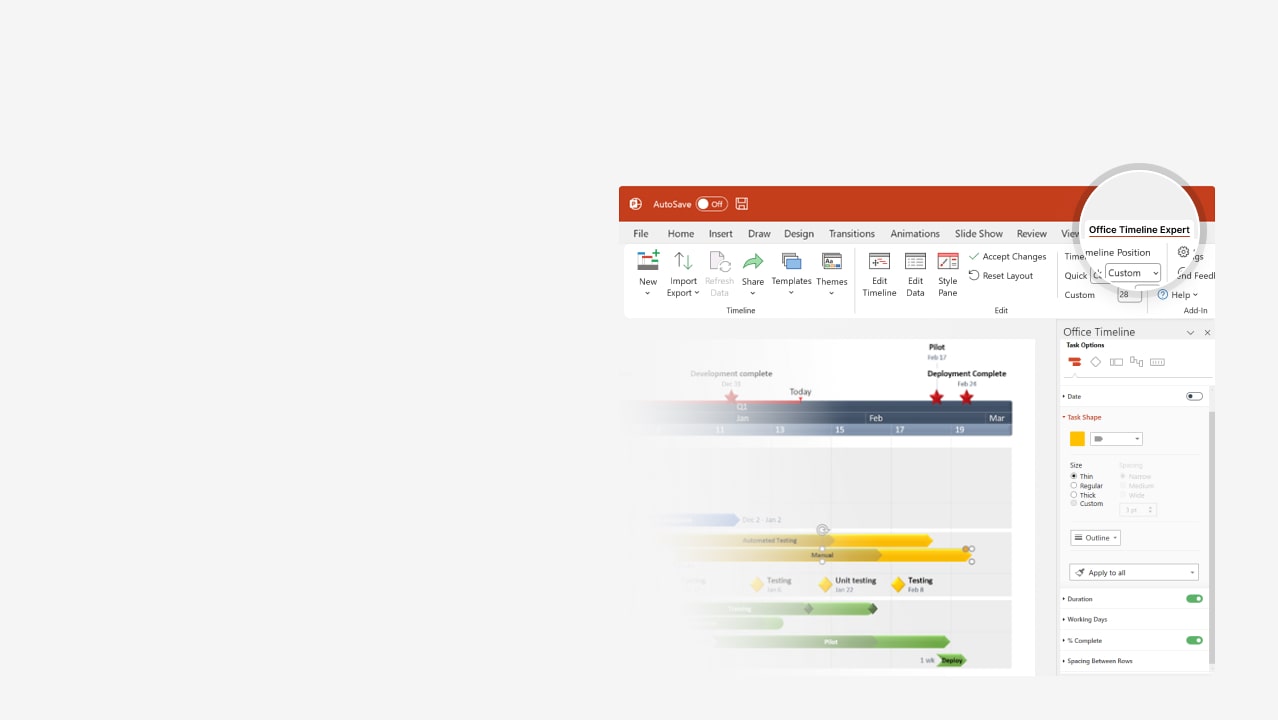 How to update this template in seconds
1
The Office Timeline add-in for PowerPoint will help you edit it with just a few clicks.
Get your free 14-day trial of Office Timeline here: https://www.officetimeline.com/office-timeline/14-days-trialRe-open this template, and create your impressive PowerPoint visual in 3 easy steps:
Click the Edit Data button on the Office Timeline tab.
Use the Data and Timeline views to edit swimlanes, milestones and tasks.
2
Click Save to instantly update the template.
3
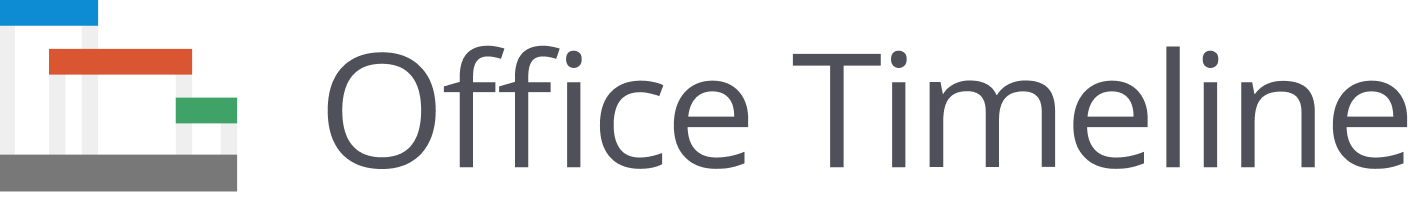 2025
2026
Today
Executive report timeline
Strategy development finalized
Customer feedback collected
Sep 1
Jan 4
Project Kickoff
Content created
Mid-campaign analysis
Campaign ended and final review
Jul 14
Oct 4
Dec 1
Feb 11
Market research completion
Campaign launched
Promotional event
Lessons learned and documented
Aug 2
Nov 2
Dec 23
Feb 25
Jul
Aug
Sep
Oct
Nov
Dec
Jan
Feb
Mar
Apr
Q3
Q4
Q1
Q2
Target audience defined
Aug 26
Market research
Market analysis
Aug 10
Competitors analyzed
Aug 19
Campaign planned
Sep 8
Marketing materials produced
Strategy development
Oct 22
Budget approved
Sep 23
Digital marketing initiated
Nov 7
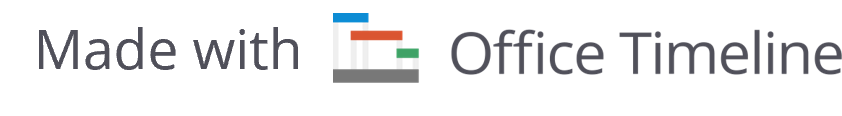 Campaign launch
Prints and events
Nov 24
Performance evaluation
Feb 1
Campaign review
Report and future recommendations
Feb 18
Document key lessons
Mar 7
Documentation
Archive campaign materials
Mar 13
Post-mortem
Mar 20